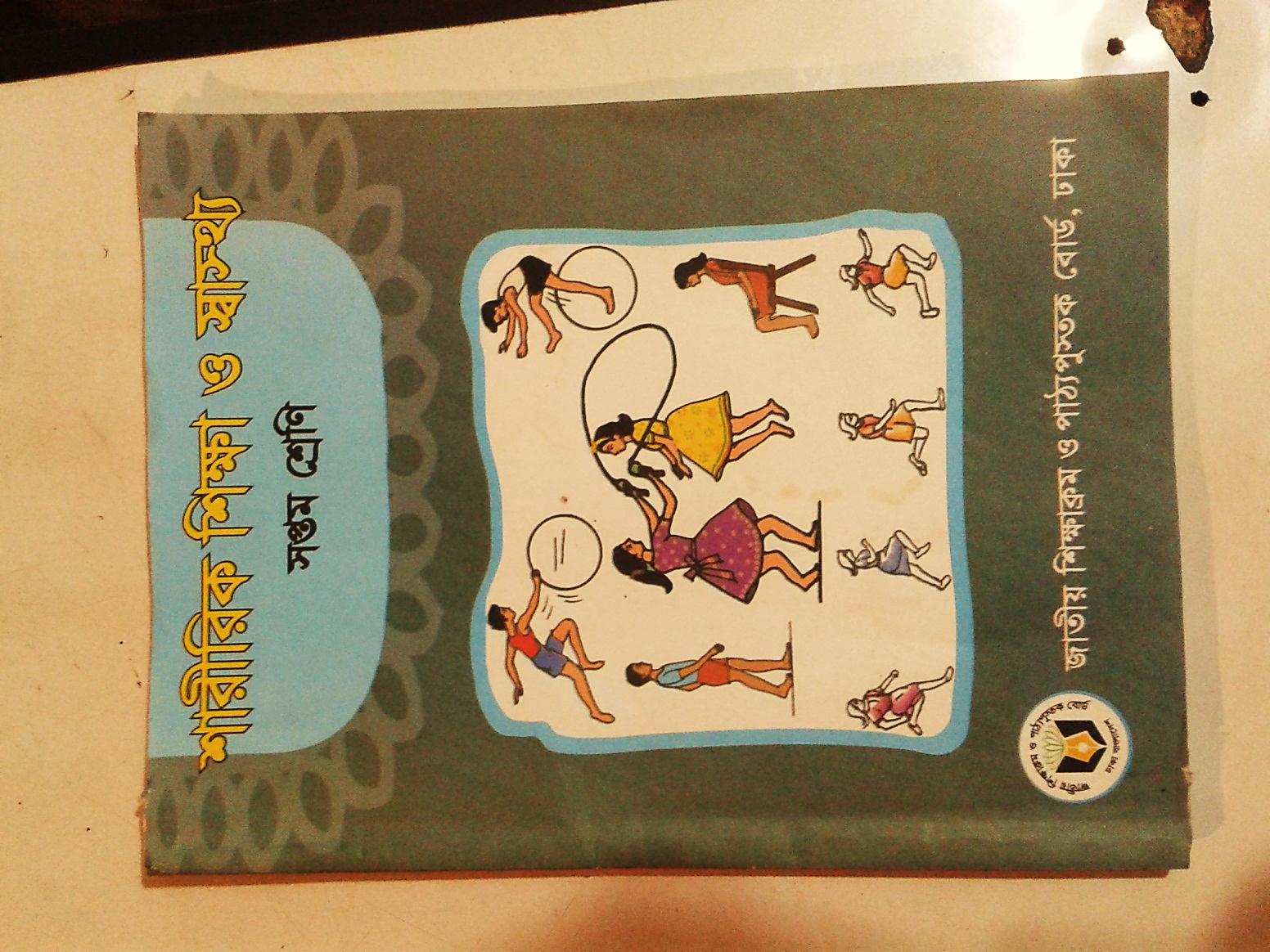 আজকের ক্লাশে সবাইকে স্বাগতম
উপস্থাপনায়
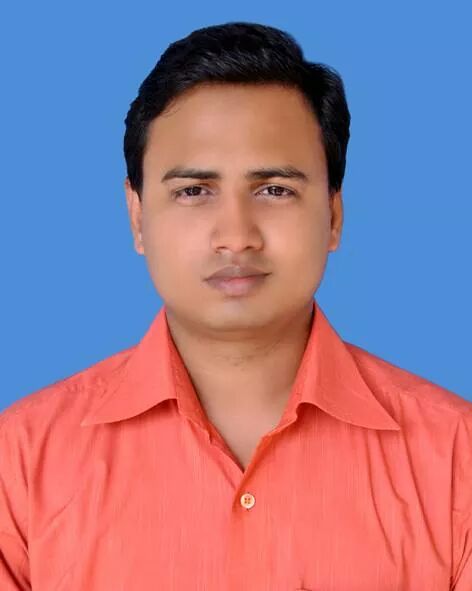 মোহাম্মদ আল আমিন 
সহকারী শিক্ষক
মনাইউল্লাহ আদর্শ উচ্চ বিদ্যালয় 
শ্রীমংগল, মৌলভীবাজার 
মোবাইল:01621268860
E-mail.swadhin008@yahoo.com
আজকের বিষয়
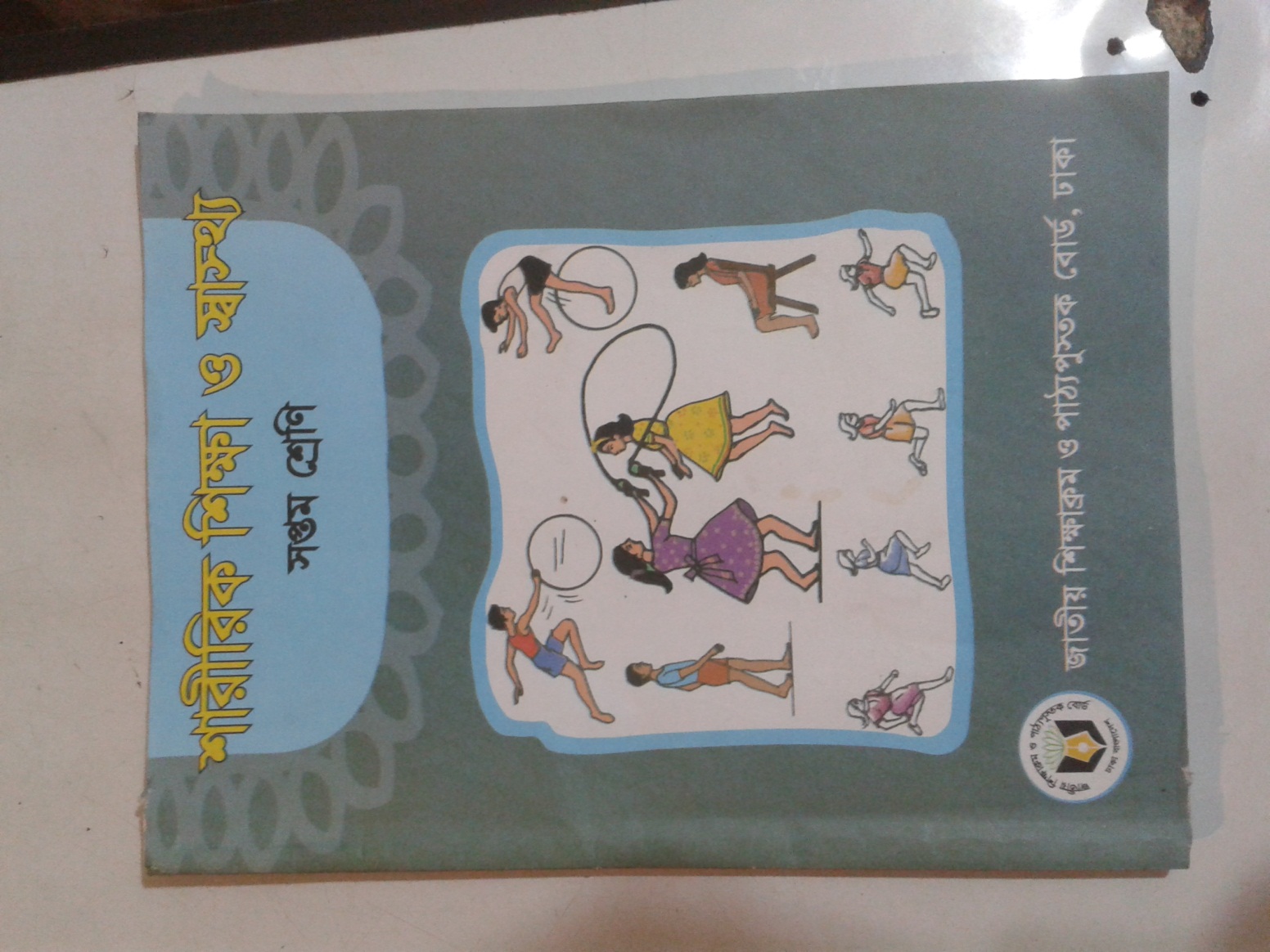 শ্রেণিঃ সপ্তম
বিষয়ঃশারীরিক শিক্ষা ও স্বাস্থ্য
অধ্যায়ঃ প্রথম
সময়ঃ ৫0 মিনিট
তারিখঃ 27/05/২০১8
এসো কিছু ছবি দেখি
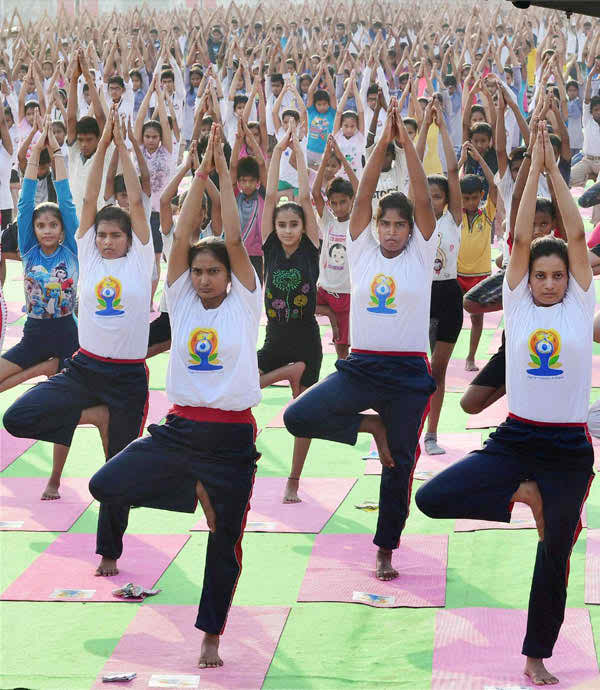 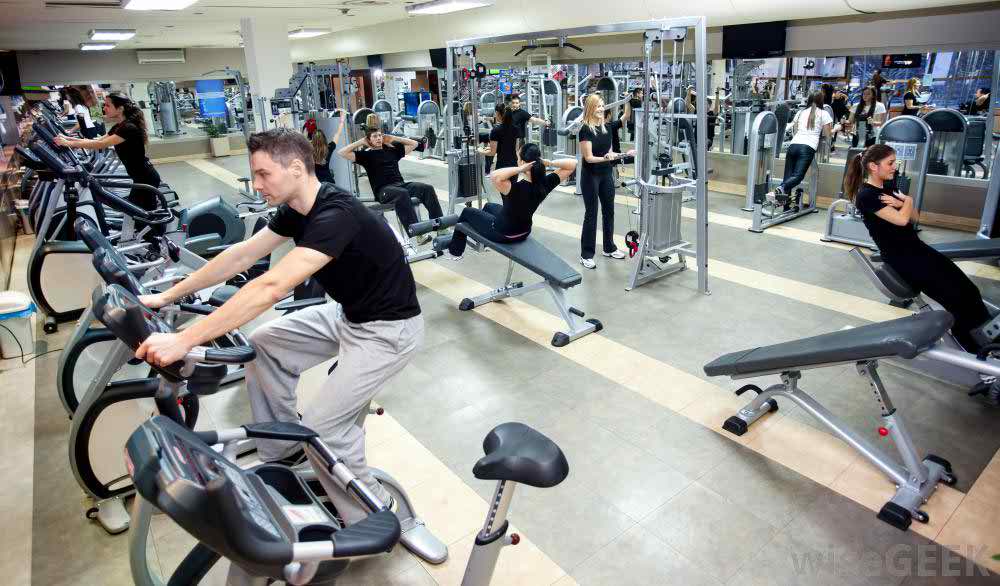 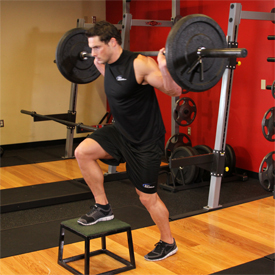 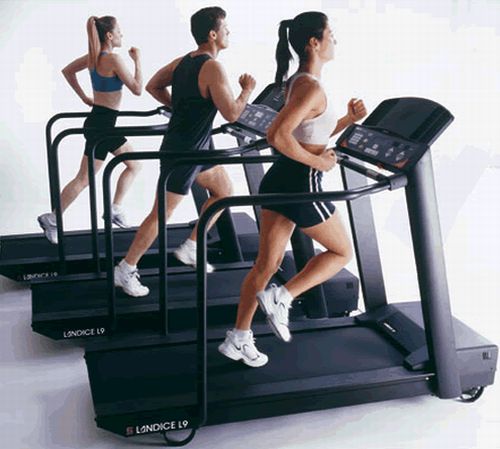 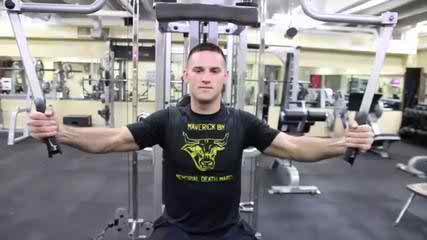 ছবি গুলো দেখে কি বুঝতে পেরেছ?
আজকের পাঠ
শরীরর্চচা ও সুস্থজীবন
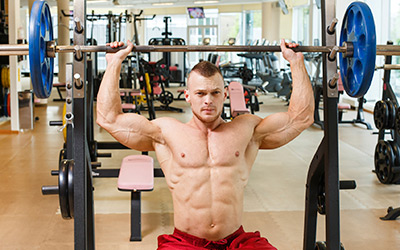 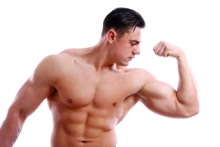 শিখনফল
এই পাঠশেষে শিক্ষার্থীরা
সুস্থজীবনের জন্য প্রাথমিক স্বাস্থ্যবিধি বর্ণনা করতে পারবে।
শরীর গঠনের জন্য ব্যায়ামের প্রভাব বিশ্লেষণ করতে পাবে।
অতিরিক্ত ব্যায়ামের কুফল ব্যাখ্যা করতে পারবে।
প্রাথমিক স্বাস্থ্যবিধির ধারনা
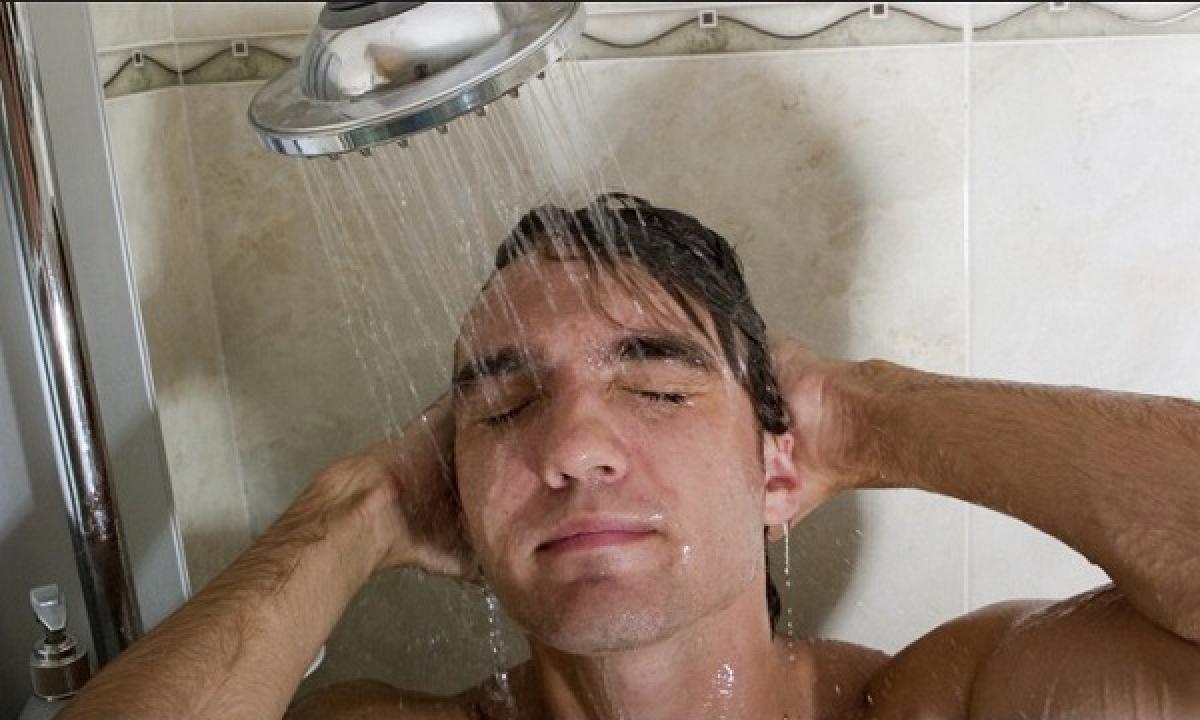 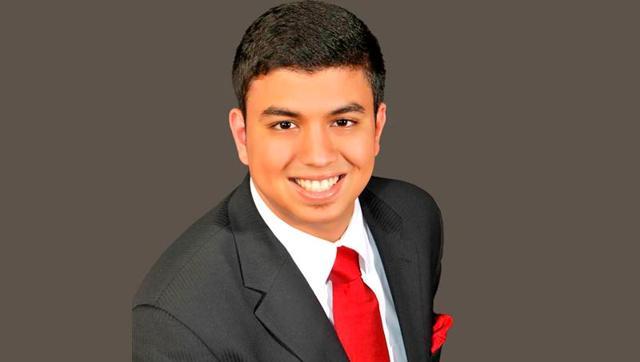 পোশাক-পরিচ্ছদ
নিয়মিত গোসল করা
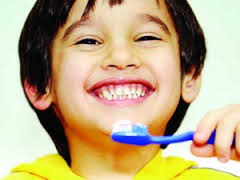 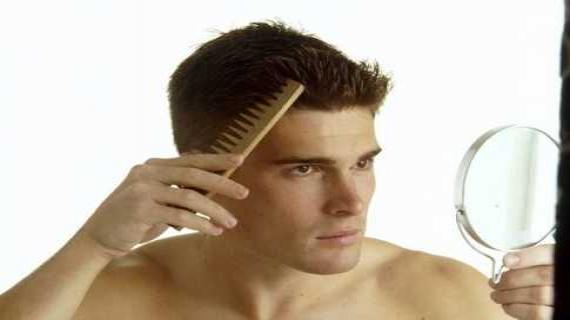 দাঁত ও মুখ পরিস্কার
চুলের যত্ন
এসো আরও কিছু ছবি দেখি
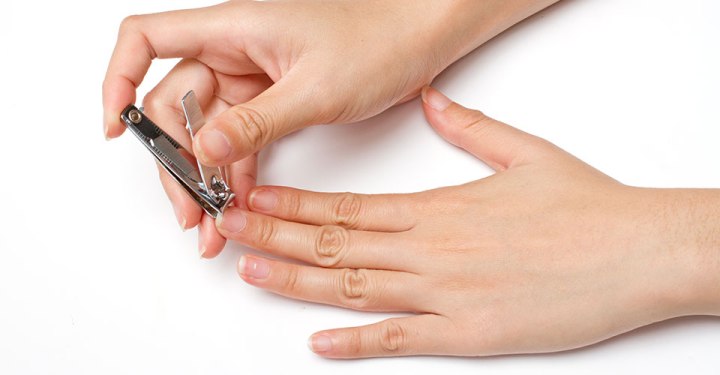 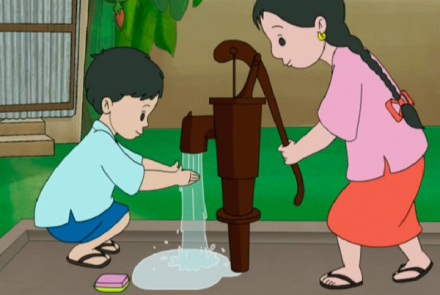 হাত পরিস্কার করা
নিয়মিত নখ কাটা
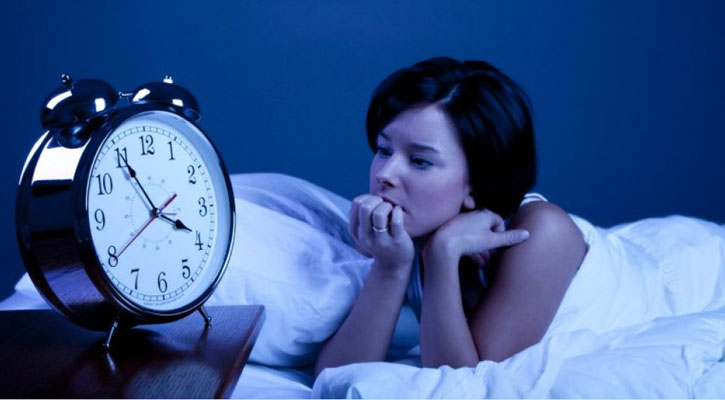 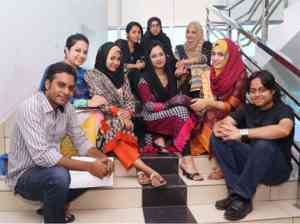 অধিক রাত জেগে না থাকা
অযথা আড্ডা না দেওয়া
একক কাজ
সময়:৫মি:
স্বাস্থ্যবিধি কি ?
শরীরিক সুস্থ্যতায় ব্যায়ামের প্রভাব
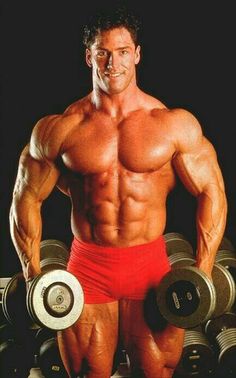 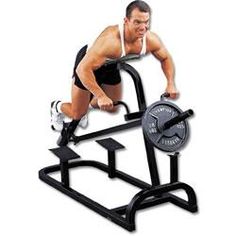 শক্তি ও সামর্থ্য অনুযায়ী ব্যায়ামের বিষয় নির্বাচন করতে হবে
ব্যায়ামের মধ্যে কিছুক্ষণ বিরতি প্রয়োজন
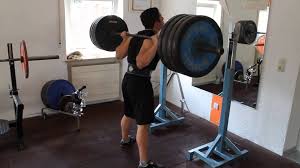 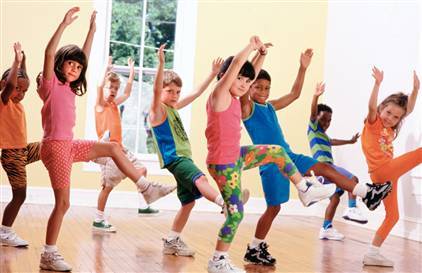 বয়স ও উচ্চতা অনুযায়ী ব্যায়াম করতে হবে
ছাত্রছাত্রীদের জন্য ব্যায়াম ও খেলাধুলা বেশি প্রয়োজন
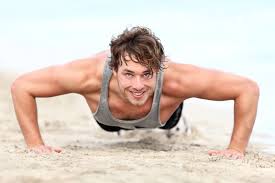 ব্যায়ামের ফলে হৃৎপিন্ড দৃঢ় হয়
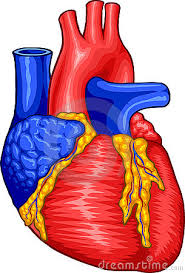 ব্যায়ামের ফলে শক্তি ও সহিষ্ণুতা বাড়ে
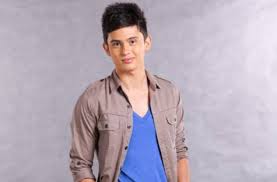 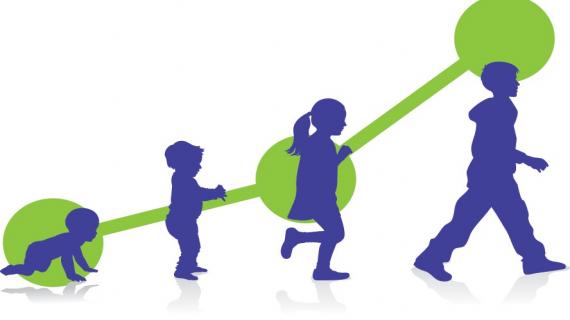 ব্যায়ামের ফলে রোগ প্রতিরোধ ক্ষমতা বৃদ্ধি পায়
শারীরিক গঠন দ্রুত বৃদ্ধি পায়
জোড়ায় কাজ
সময়:১০ মিনিট
ব্যায়ামের ফলে আমাদের দেহের 
কি কি উন্নতি ঘটে তা লিখ
অতিরিক্ত ব্যায়ামের কুফল
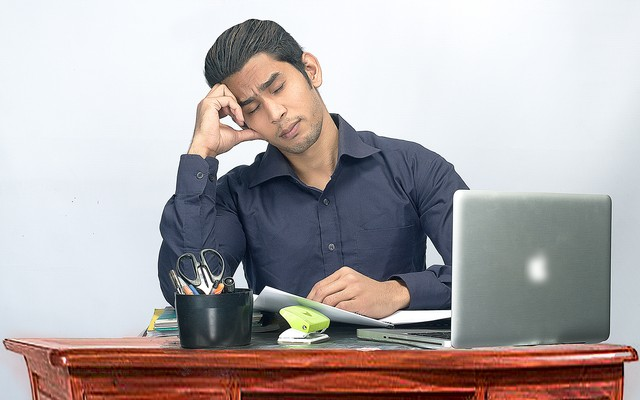 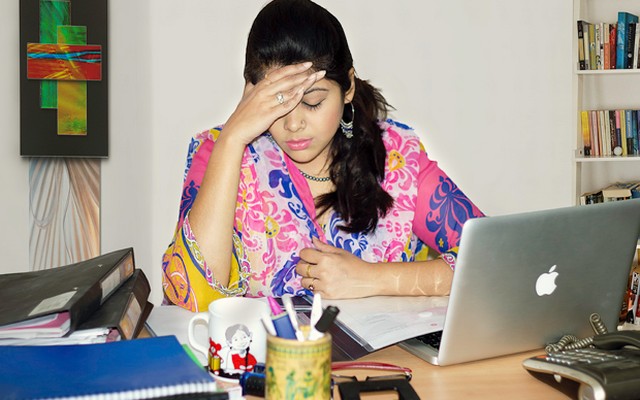 শরীর ক্লান্ত হয়ে পড়বে
অভ্যন্তরীন অঙ্গগুলো পরিশ্রান্ত হয়ে পড়বে
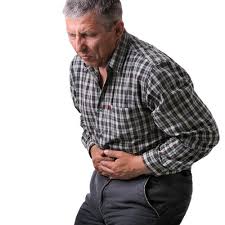 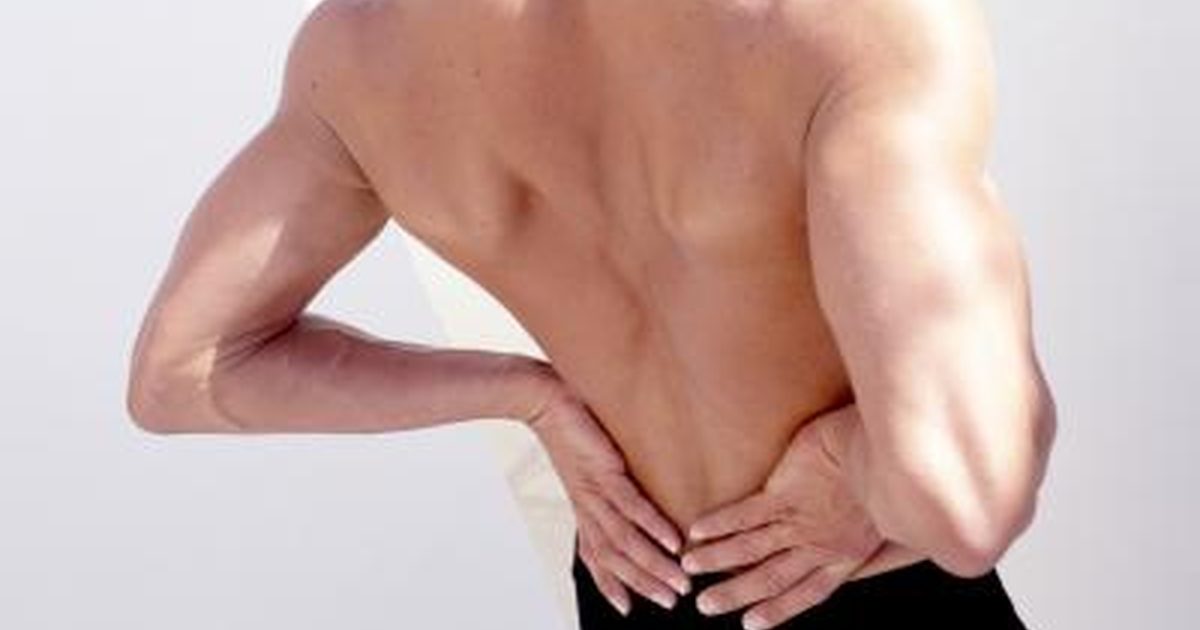 মাংশ পেশিতে টান পড়বে
পেট ব্যথা ও বমি হবে
শিশুদের ৩০/৪০ মিনিটের বেশি ব্যায়াম করলে অসুস্থ্য হয়ে পরবে
এলোমেলোভাবে ব্যায়াম 
করলে শরীরের ক্ষতি হবে
একাধারে ব্যায়াম করলে 
শরীর অবশ হয়ে আসবে
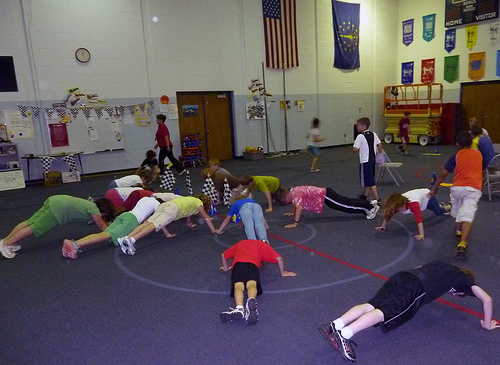 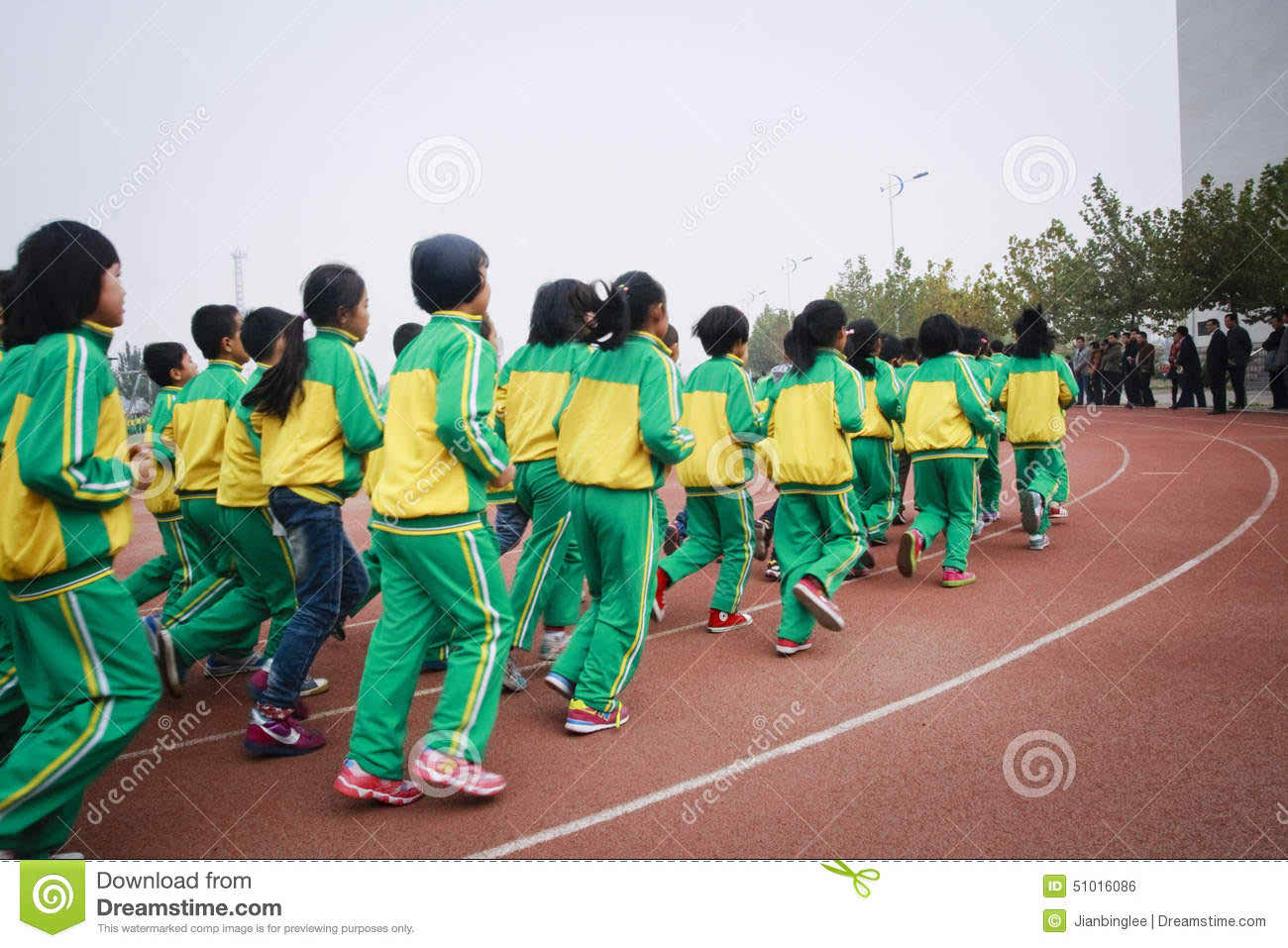 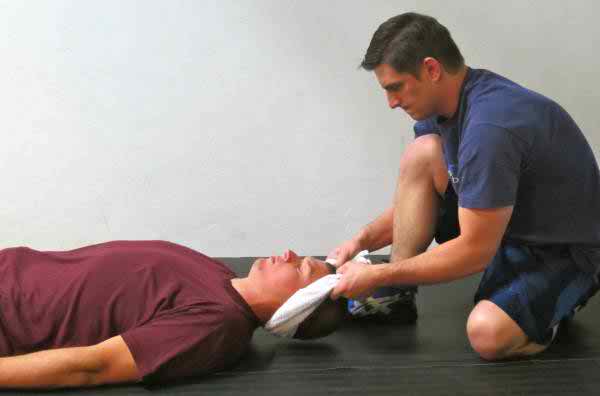 দলীয় কাজ
সময়:৮মি:
গ্রুপ-ক
অতিরিক্ত ব্যায়ামের কুফল
গুলো লিখ
গ্রুপ-খ
মুল্যায়ন
ব্যায়াম কি?
কখন ব্যায়াম করা প্রয়োজন?
অতিরিক্ত ব্যায়াম করলে কি হয়?
শারীরিক পরিচ্ছন্নতা কেন প্রয়োজন?
বাড়ির কাজ
শরীর সুস্থ্য রাখার জন্য ব্যায়ামের প্রভাব বিশ্লেষণ কর। (15 থেকে ২০ লাইন)
ফিরে দেখা
স্বাগতম
পরিচিতি
পাঠ ঘোষণা
শিখনফল
মূল্যায়ন
বাড়ির কাজ
দলীয় কাজ
একক কাজ
সবাইকে ধন্যবাদ
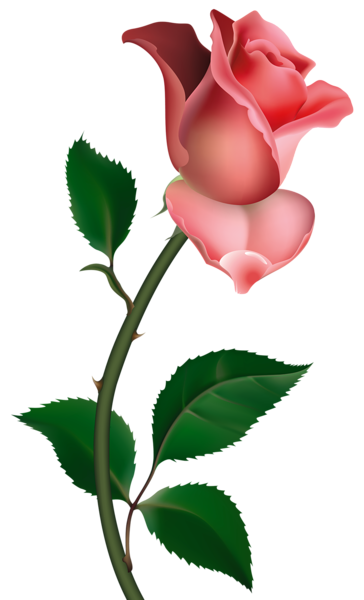